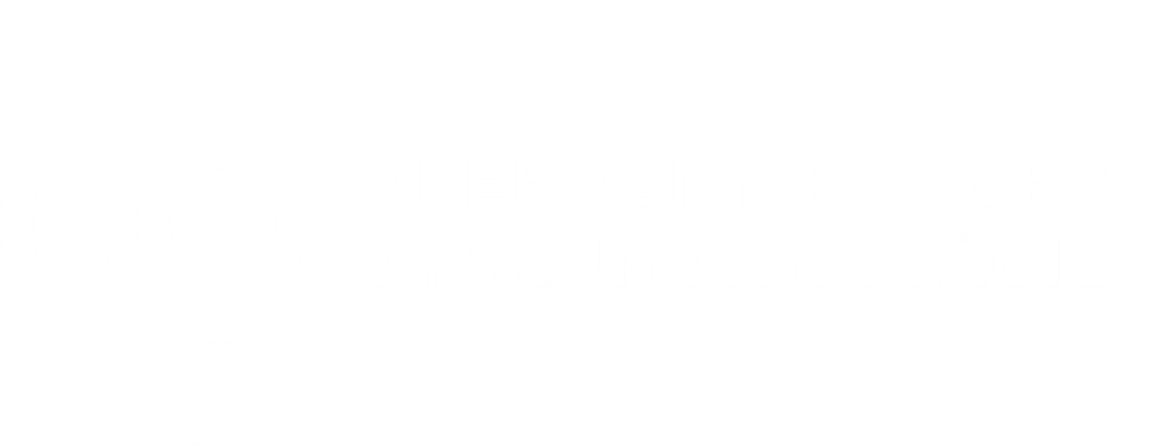 pre programové obdobie 2014 – 2020
OPERAČNÝ PROGRAM VÝSKUM A INOVÁCIE
28. októbra 2014 - schválený Európskou komisiou

Cieľ: vytvorenie stabilného prostredia priaznivého pre inovácie pre všetky relevantné subjekty a podporu zvýšenia efektívnosti a výkonnosti systému výskumu, vývoja a inovácií, ako základného piliera pre zvyšovanie konkurencieschopnosti, trvalo udržateľného hospodárskeho rastu a zamestnanosti

Riadiaci orgán: 
Ministerstvo školstva, vedy, výskumu a športu SR (MŠVVaŠ SR)
Sprostredkovateľské orgány: 	
Ministerstvo hospodárstva SR (MH SR)
Výskumná agentúra (VA)
OPERAČNÝ PROGRAM VÝSKUM A INOVÁCIE
ZÁKLADNÁ ŠTRUKTÚRA OP VAI 
- SUBJEKTY ZODPOVEDNÉ ZA IMPLEMENTÁCIU
OPERAČNÝ PROGRAM VÝSKUM A INOVÁCIE
TC1 – Posilnenie technologického rozvoja a inovácií
TC3 – Zvýšenie konkurencieschopnosti MSP
PO1 – Podpora výskumu, vývoja a inovácií
PO2 – Podpora výskumu, vývoja a inovácií v BSK
PO3 – Posilnenie konkurencieschopnosti a rastu MSP
PO4 – Rozvoj konkurencieschopných MSP v BSK
PO5 – Technická pomoc
MŠVVaŠ SR, VA a MH SR
MŠVVaŠ SR, VA a MH SR
MH SR
MH SR
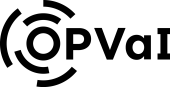 www.opvai.sk

opvai@minedu.sk
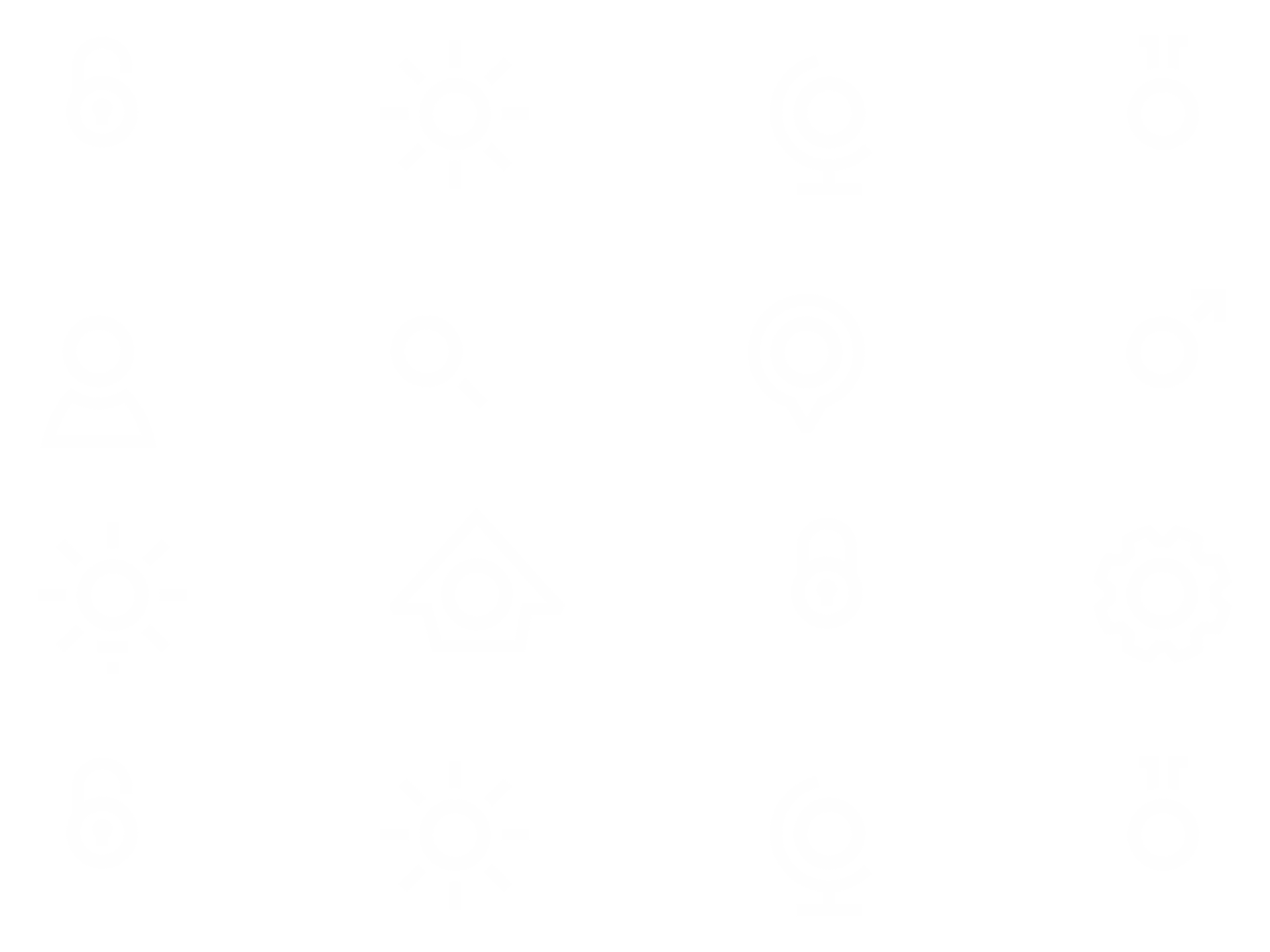 ĎAKUJEM ZA POZORNOSŤ !